ASTR 535
Observational Techniques
Fall 2023
Sky / Earth’s atmosphere
Topic 9/28
TMO Status
Questions
Effects of the Earth’s atmosphere
Atmospheric (and other “background”) emission

Sky model calculator 
Exposure time calculator
Image inspection II 
Light transfer curve
Canvas : sky emission and exposure time calculator
Canvas : image inspection II
Topic 10/3
Questions

TMO observing feedback?
APO trip /housing and plans
Midterm: Thursday 10/12, paper module summaries only


Atmospheric absorption/scattering
Atmospheric refraction
Topic 10/5
Questions

TMO observing feedback?
APO trip /housing and plans
Midterm: Thursday 10/12, paper module summaries only + calculators (no phones or computers?)

Image inspection and analysis software
APO observing software (TUI)

Differential refraction
Atmospheric seeing
Topic 10/10
Midterm review questions

Midterm: Thursday 10/12, paper module summaries only + calculators (no phones or computers)

APO planning

TMO data analysis
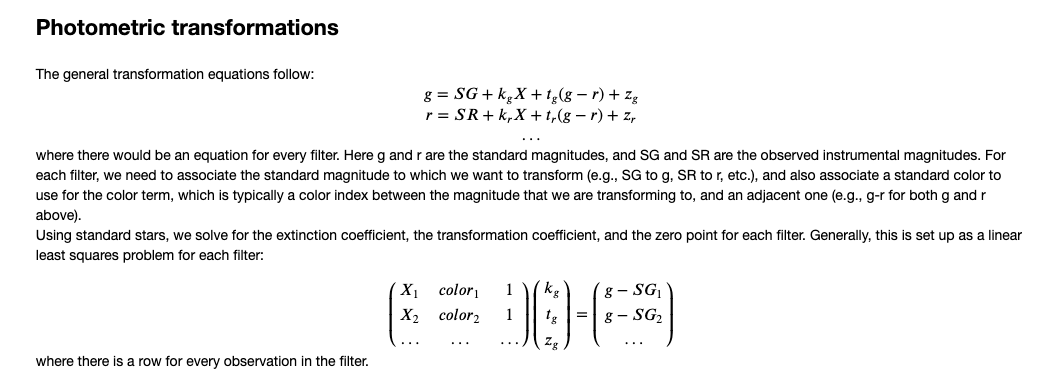 Once you have the extinction, transformation, and zeropoint
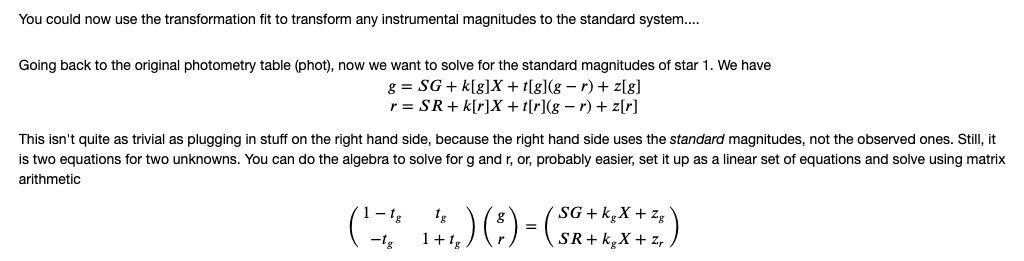